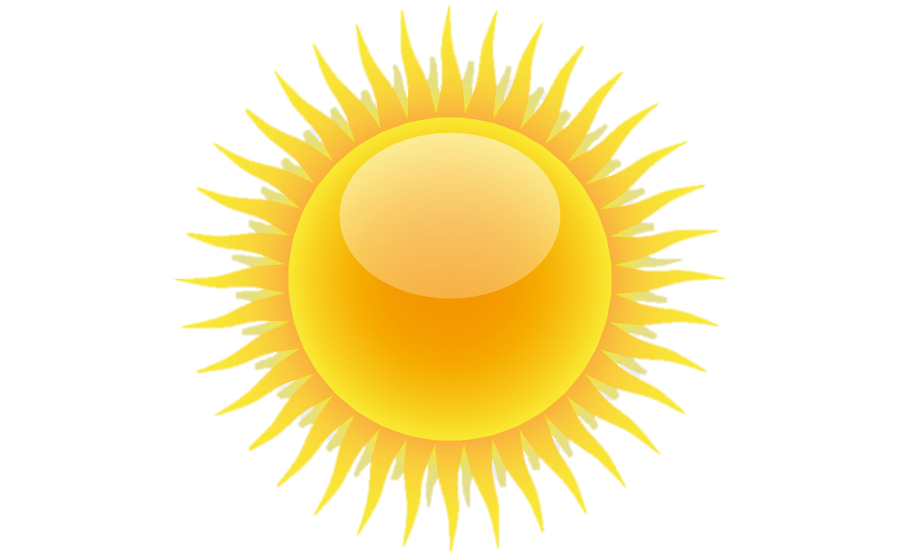 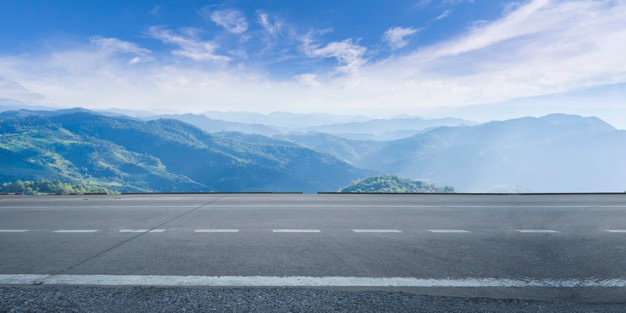 1
0
2
3
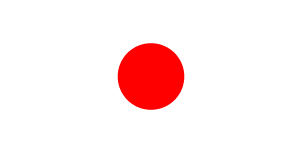 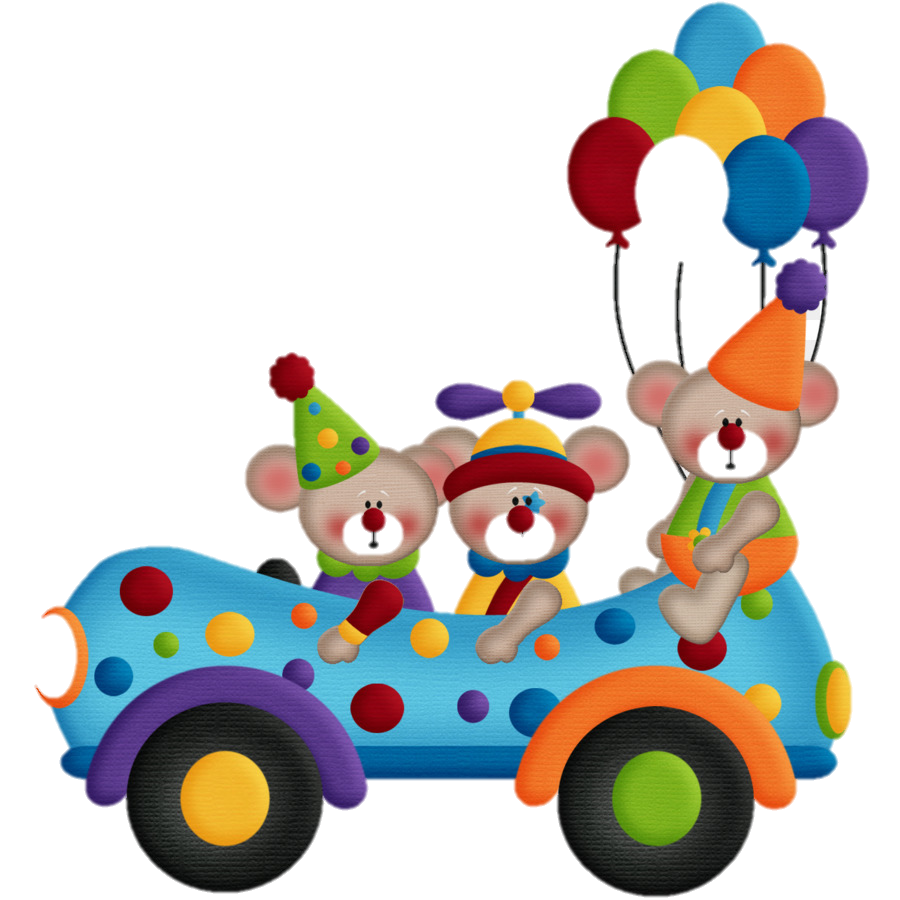 আজকের ক্লাসে সবাইকে স্বাগতম.............
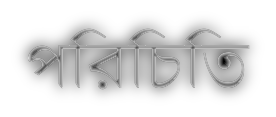 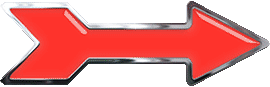 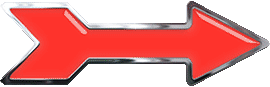 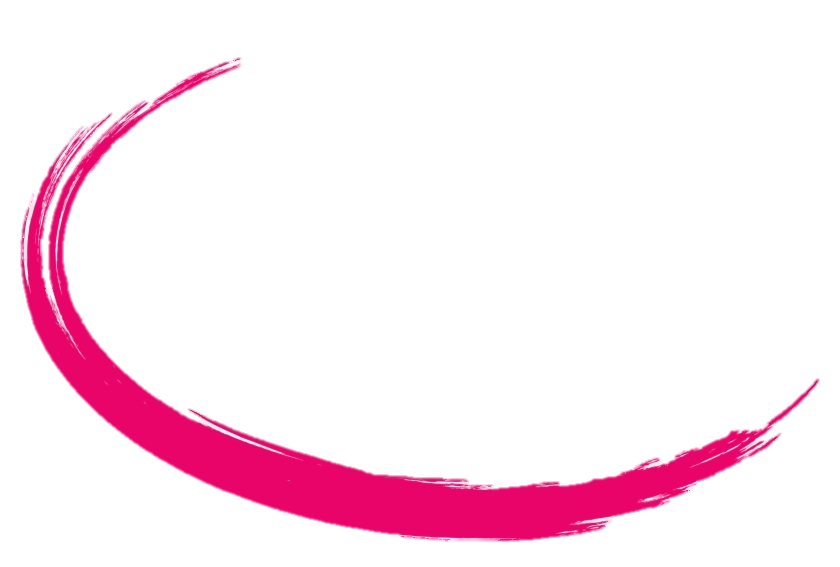 শিক্ষক পরিচিতি

বিবেকানন্দ বিশ্বাস
সহকারি শিক্ষক
রামেশ্বরপুর সরকারি প্রাথমিক বিদ্যালয়
নড়াইল সদর, নড়াইল।
০১৯১৪২৪৪৮৪৭
bibekmitna@gmail.com
পাঠ পরিচিতি
শ্রেণি- দ্বিতীয়
বিষয়- গণিত
অধ্যায়- ৫
পাঠ- গুণ
পাঠ্যাংশ- 5.2 ৫ এবং ২ এর গুন
পৃষ্ঠা – ৪৩
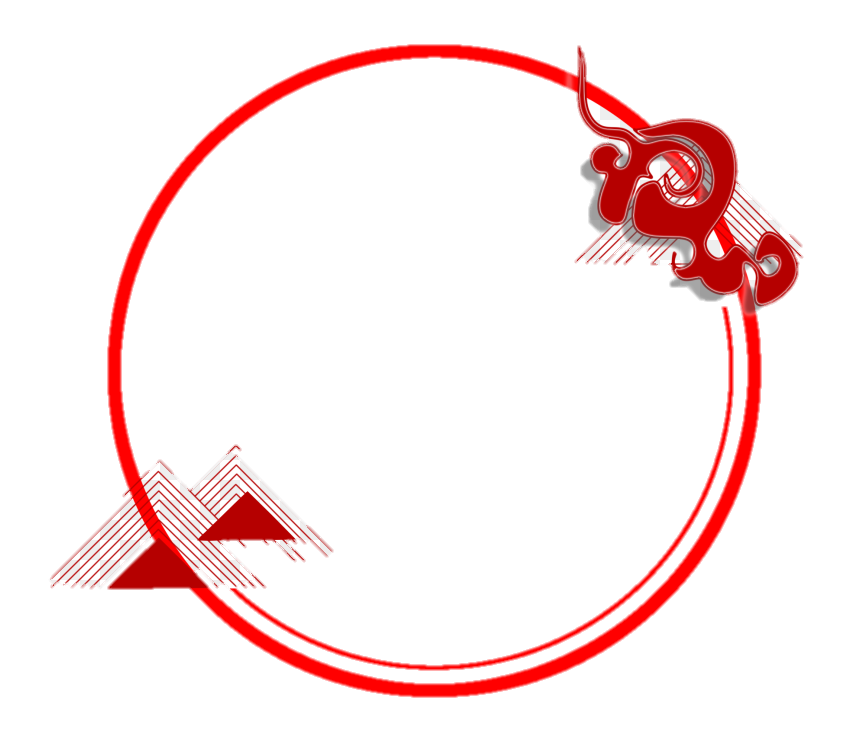 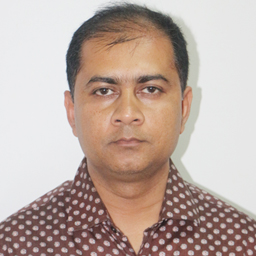 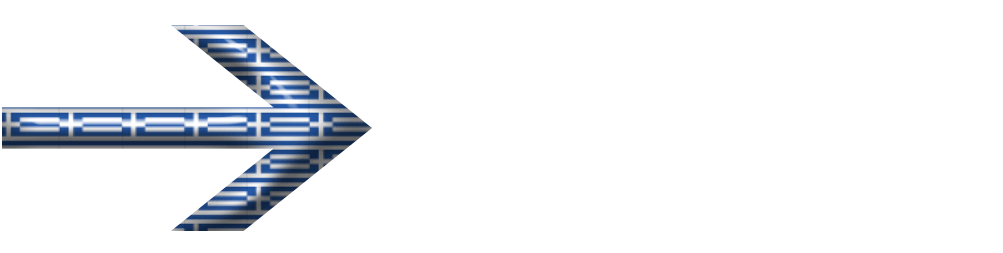 পূর্বপাঠের
পর্যালোচনা
আবেগ
সৃষ্টি
৫ x ৫ = ?
৩ x ৫ = ?
৭ x ৫ = ?
এসো সকলে সমস্বরে ৫ এর গুনের নামতাটি পড়ি
আজকের পাঠ
২ এর গুন
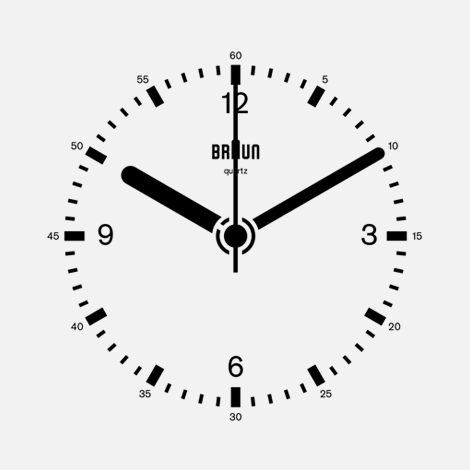 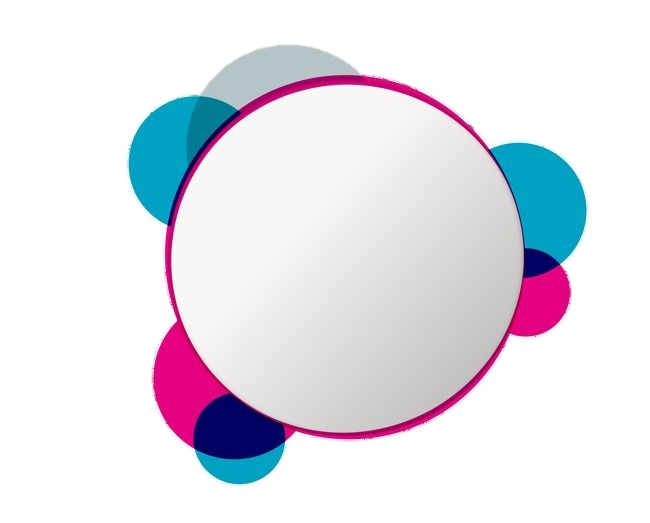 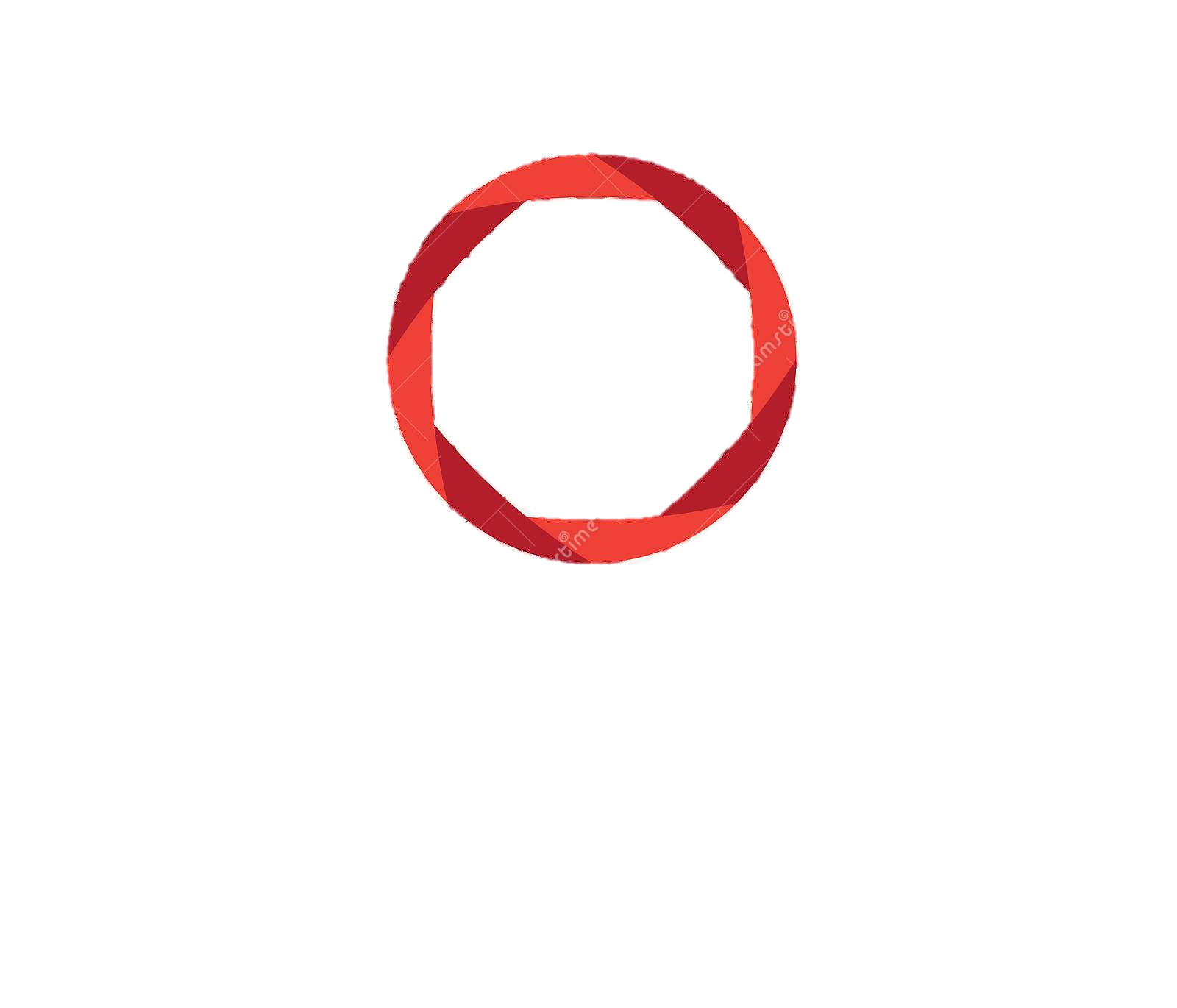 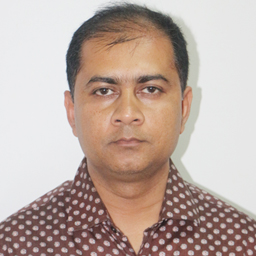 শিখনফলঃ

১২.১ :- উপকরণ ব্যবহার করে গুন করতে পারবে।
১২.২ :- গুনের নামতা ( ১-১০) বলতে ও ব্যবহার করতে পারবে।
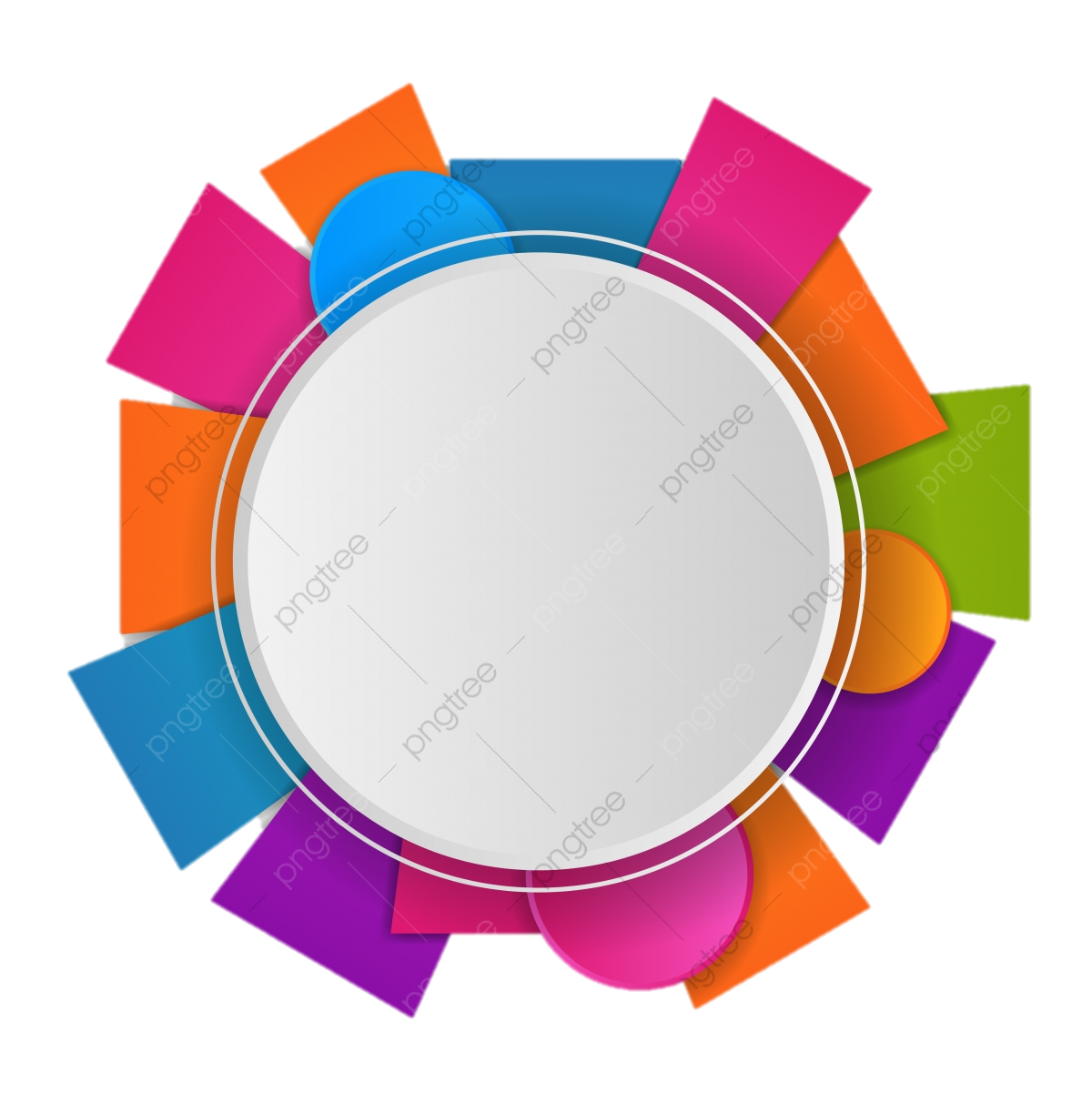 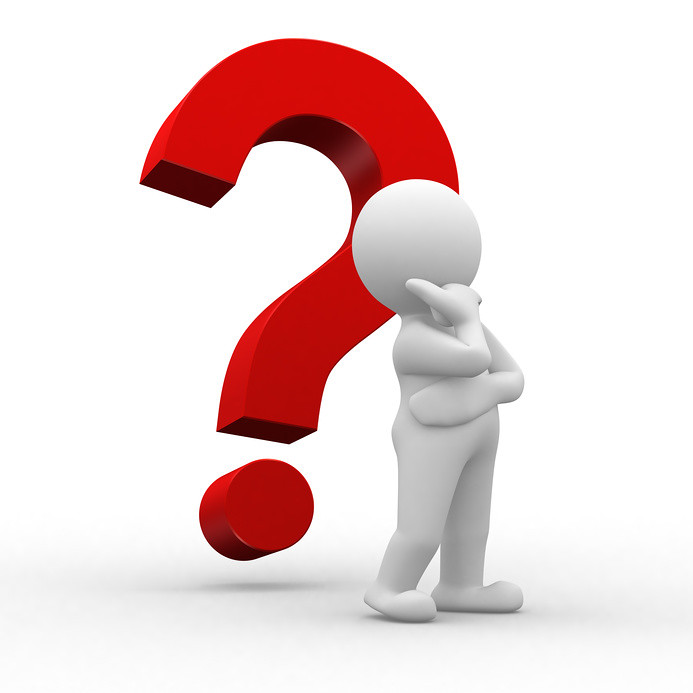 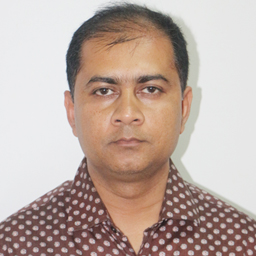 চার জোড়া শিশু খেলছে। একত্রে কতজন শিশু খেলছে?
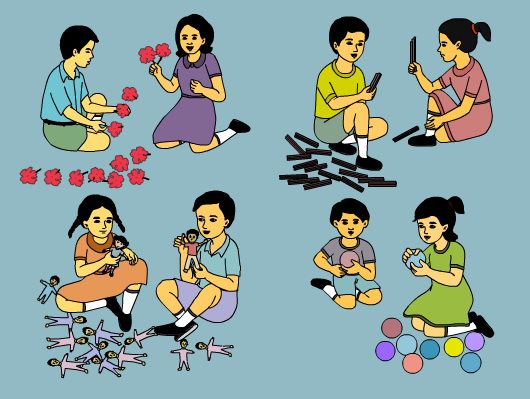 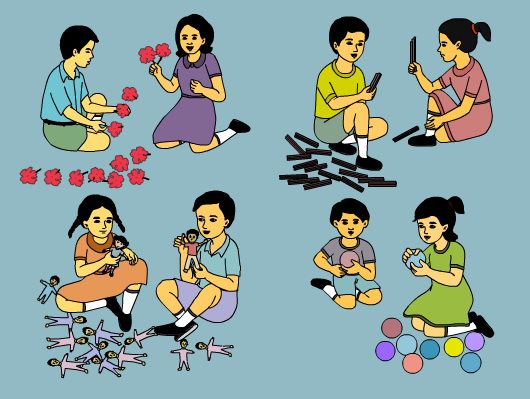 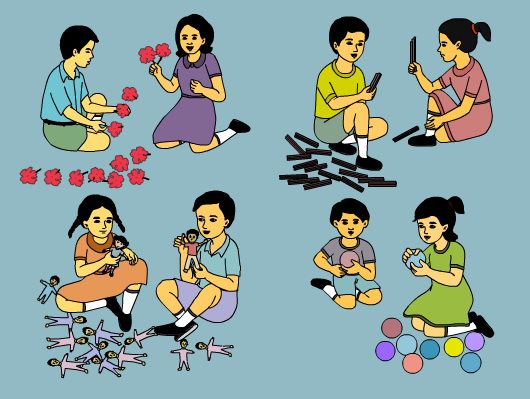 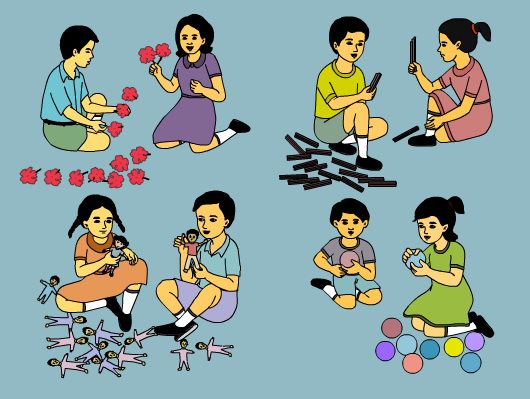 নিচের ছবি অনুযায়ী ৩টি বা ৪টি থালায় কতগুলো টমেটো আছে বের করি।
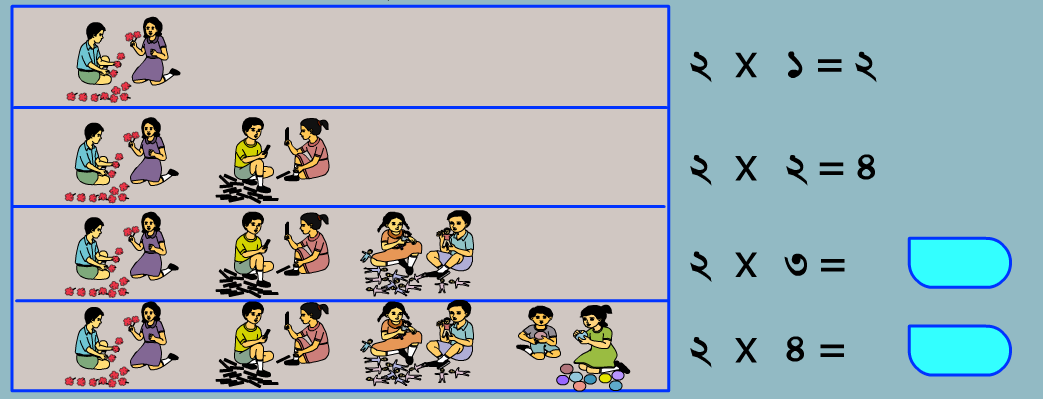 ৬
8
একক কাজ
দলীয় কাজ
একইভাবে ৫, ৬, ৭, ৮, ৯ বা ১০ জোড়ায় কতজন শিশু আছে?
২ x ৫ =
২ x ৬ =
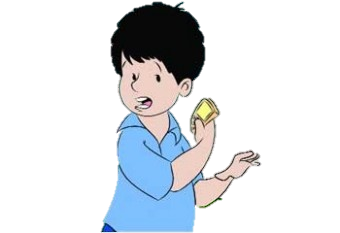 কোনো নিয়ম বের করতে পারো কি যখন জোড়ার সংখ্যা বৃদ্ধি হয় তখন কীভাবে শিশুর সংখ্যা বৃদ্ধি হয়?
২ x ৭ =
২ x ৮ =
২ x ৯ =
২ x ১০ =
২ জন করে বৃদ্ধি পাবে।
একক কাজ
জোড়ায় কাজঃ উত্তর পত্র মূল্যায়ন
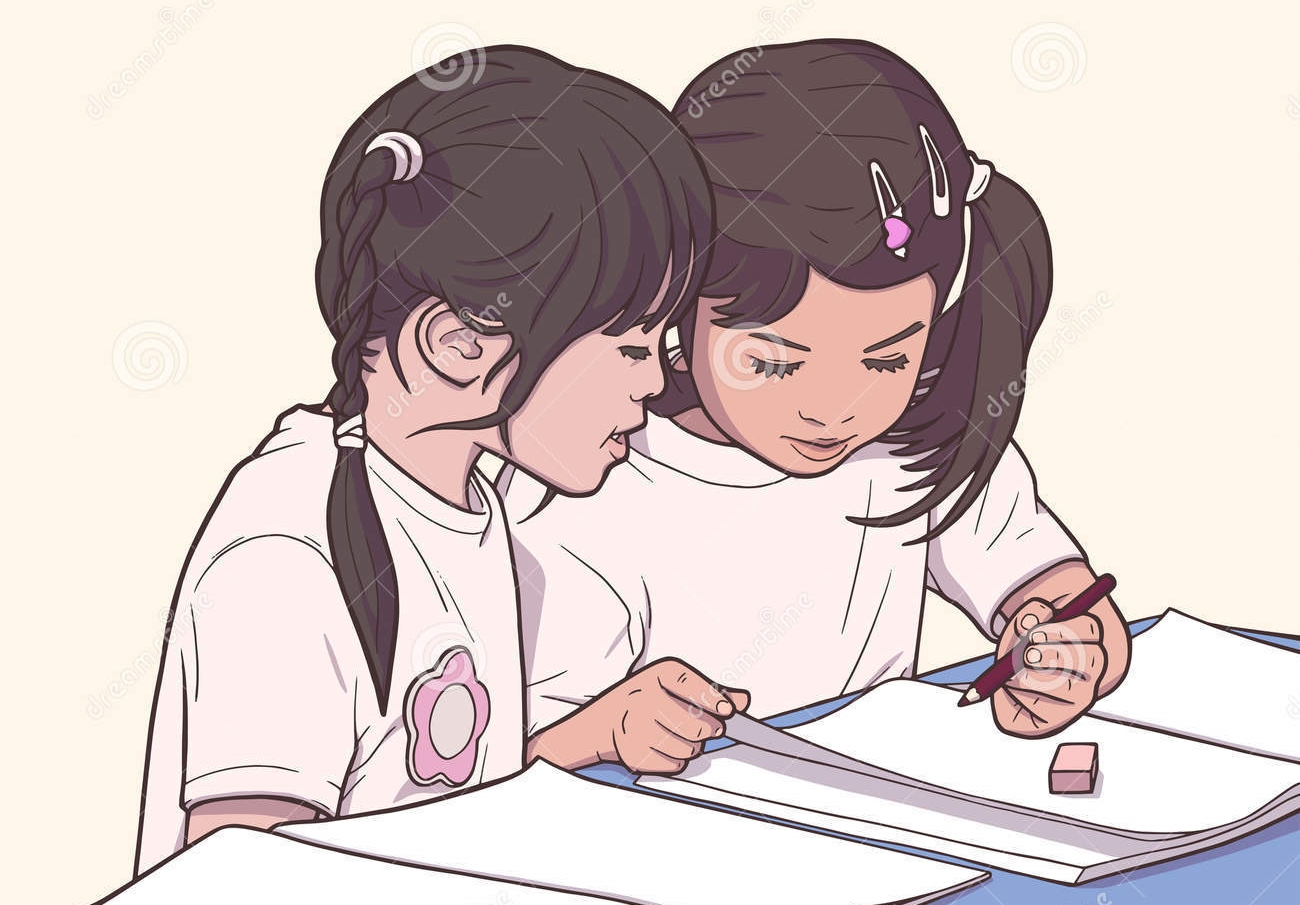 ২ x ৫ =
২ x ৬ =
২ x ৭ =
২ x ৮ =
২ x ৯ =
২ x ১০ =
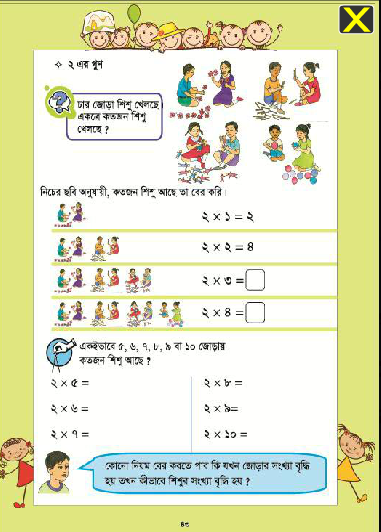 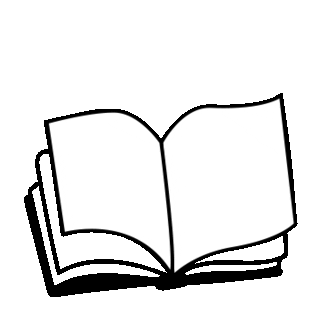 তোমার বইয়ের ৪৩ পৃষ্ঠা বের কর
মূল্যায়ন
1 টি প্যাকেটে ২টি বিস্কুট থাকলে ৬টি প্যাকেটে কয়টি বিস্কুট থাকবে?
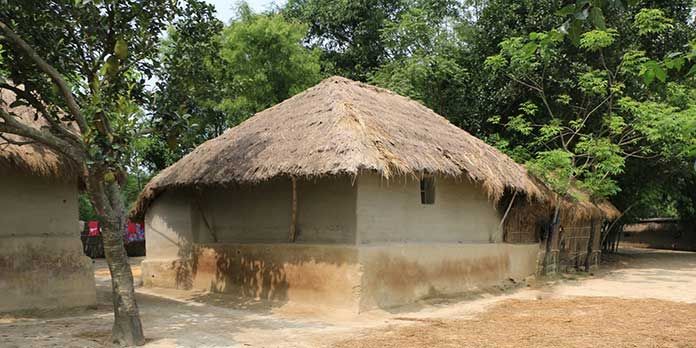 বাড়ির কাজ
২ এর গুনের নামতাটি আরো ভালো করে পড়বে ও লিখে আনবে।
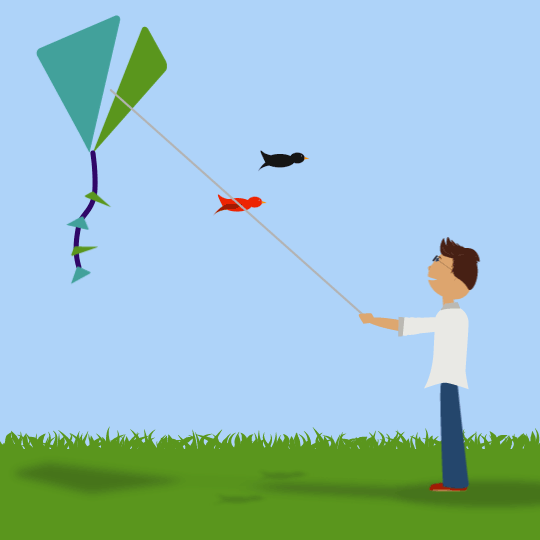 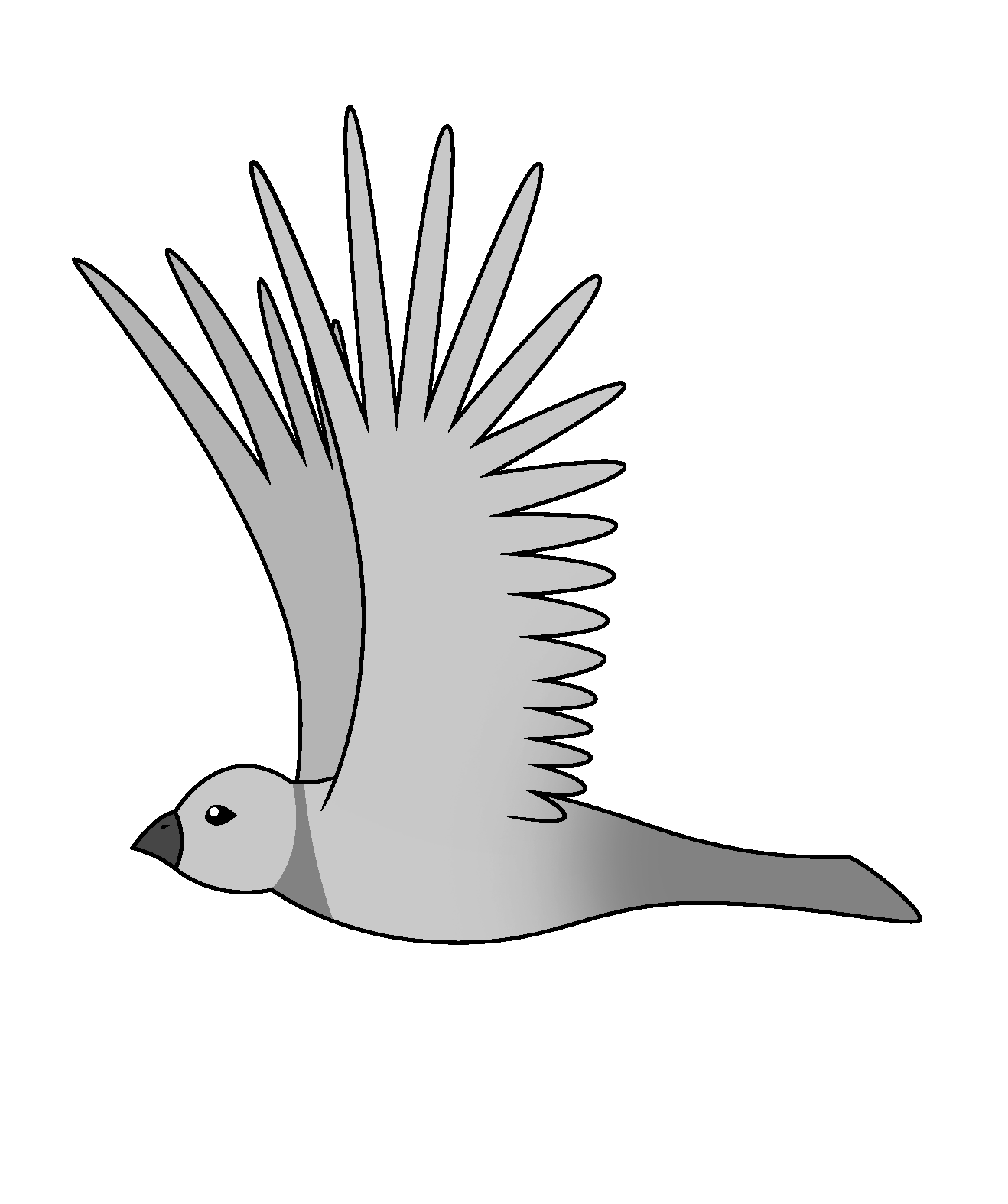 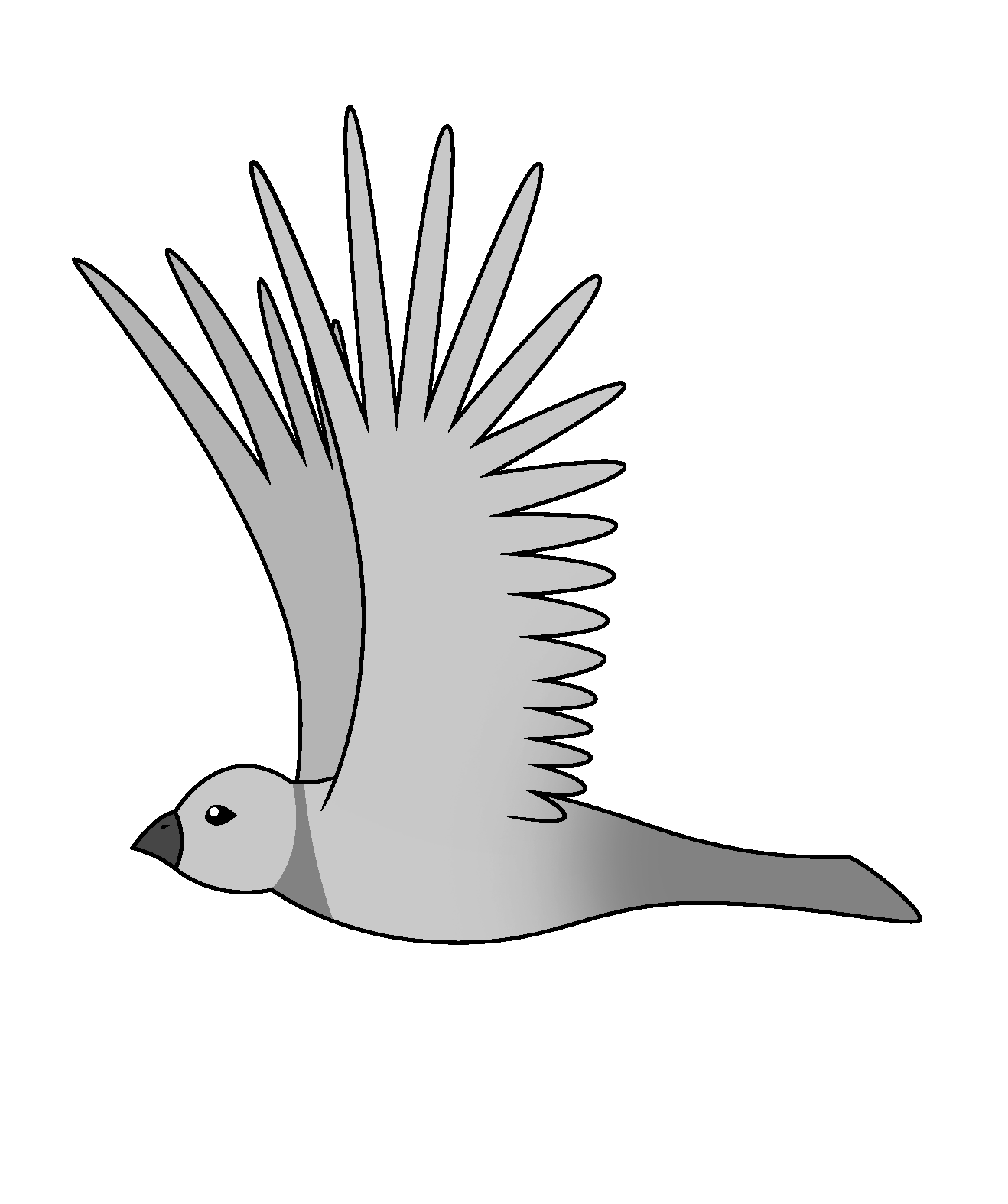 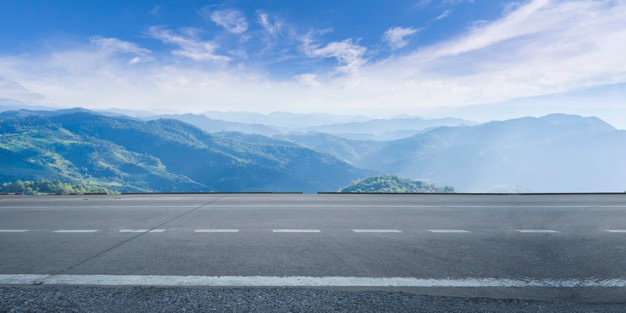 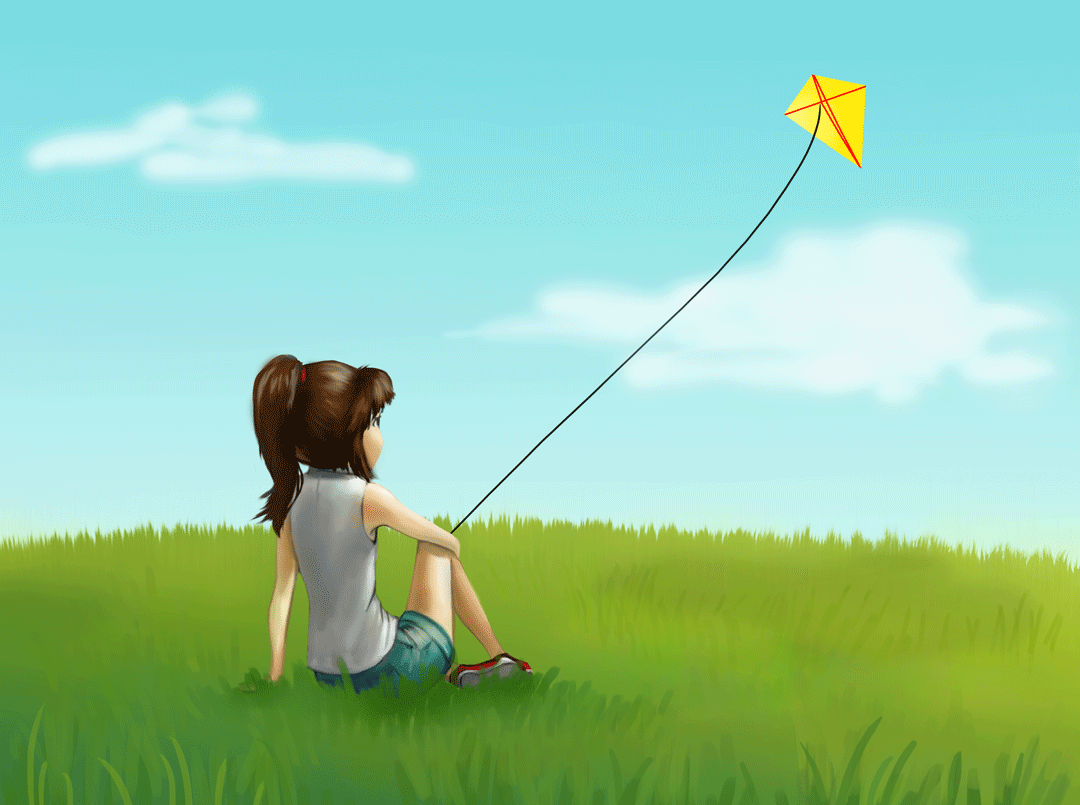 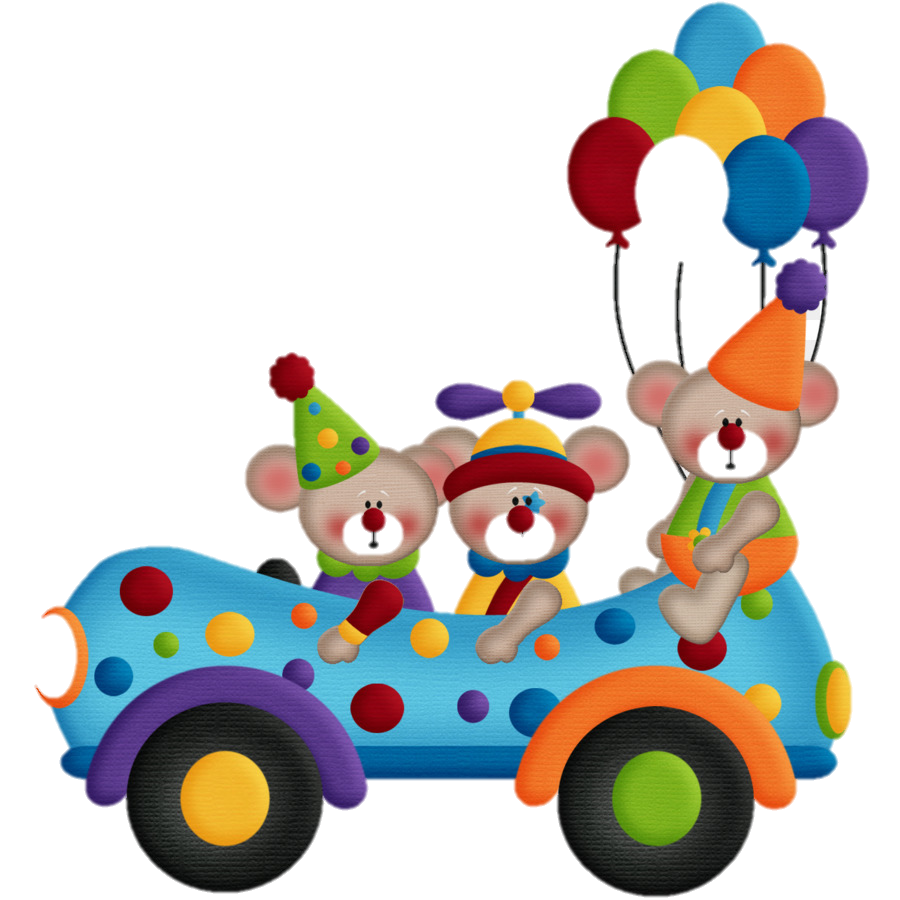 আজকের মত বিদায়, সবাই ভালো থাকো.............